Муниципальное бюджетное дошкольное образовательное учреждение детский сад комбинированного вида № 35                                 муниципального образования Усть-Лабинский район
Опыт работы воспитателя 
Седуш Татьяны Викторовны 

«Развитие творческих  способностей у детей                                                    дошкольного возраста»
ст. Кирпильская		             2012 год
« Творчество - это не удел только гениев, создавших великие художественные произведения. Творчество существует везде, где человек воображает, комбинирует, создает что - либо новое».                                                                        Л.С.Выготский
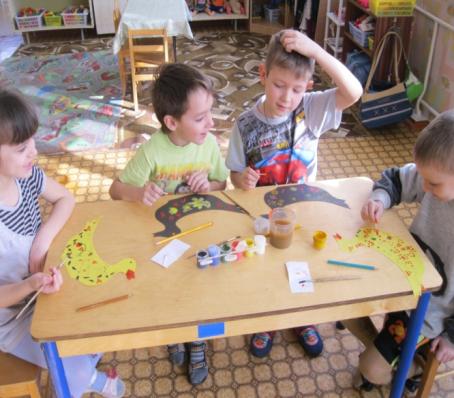 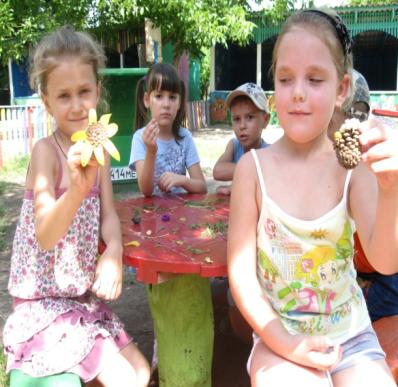 Виды деятельности, способствующие развитию творческих способностей у детей
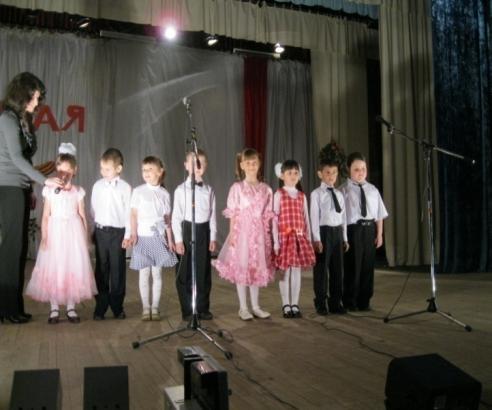 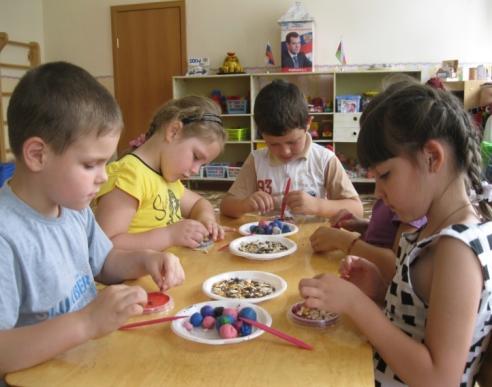 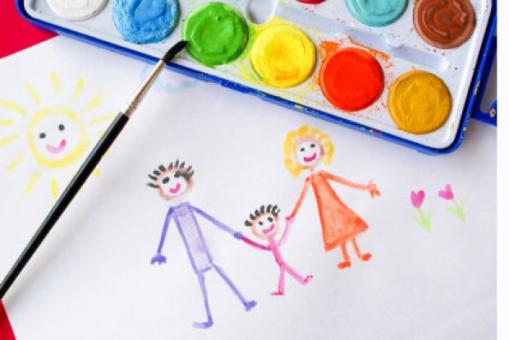 Центр «Очумелые ручки»
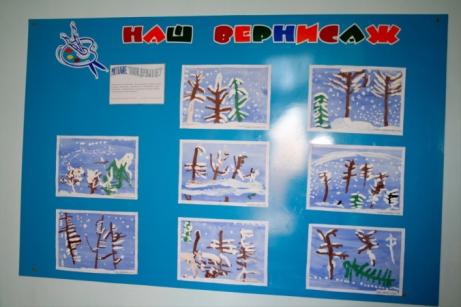 Центр «Я - художник»
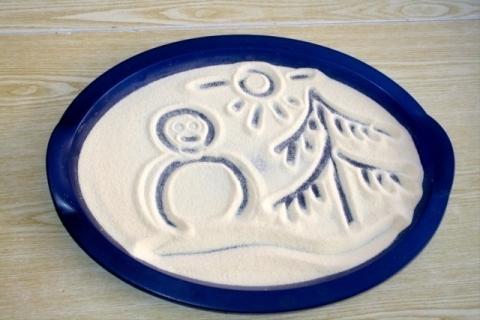 Центр «Маленький музыкант»
Центр «В гостях у сказки»
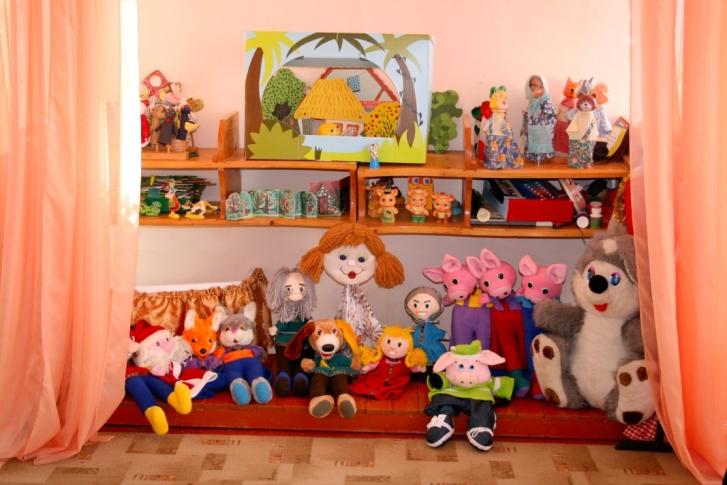 Подготовительный этап- знакомство с материалами, их свойствами, происхождением, качеством
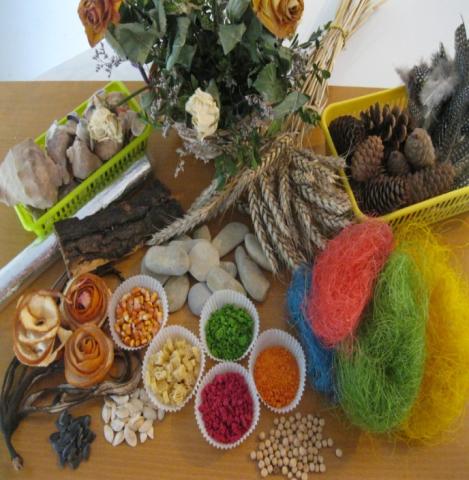 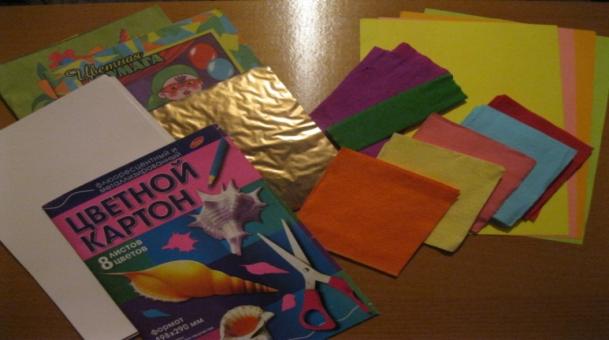 Основной этап- обучение детей технологиям выполнения работ
Закрепление и применение полученных знаний, умений и навыков в самостоятельной деятельности
Коллективные работы
«Первые цветы»
«На дне морском»
Выполнены с использованием бросового, природного материала, бумаги , пластилина
Коллективная работа «Букет для любимых мам!»
выполнен из разных видов бумаги
В пальцах теплый пластилин. В нем плетенье летних листьев, Виноград в янтарных кистях И гуляющий павлин. В нем серебряный цветок И зверек, прижавший ушки, В нем яйцо в гнезде кукушки  И любви живой росток.
ВЫСТАВКИ РАБОТ
День Светлой Пасхи
День Победы
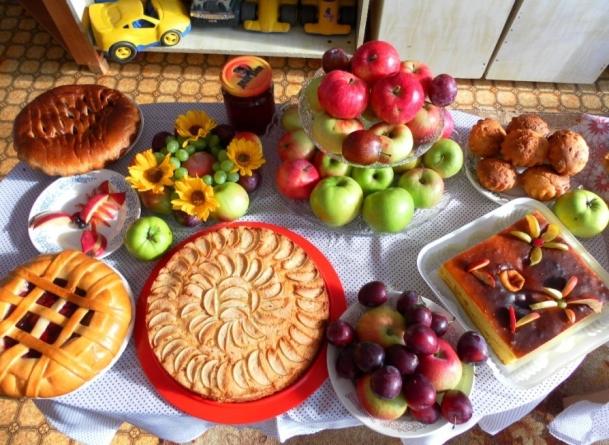 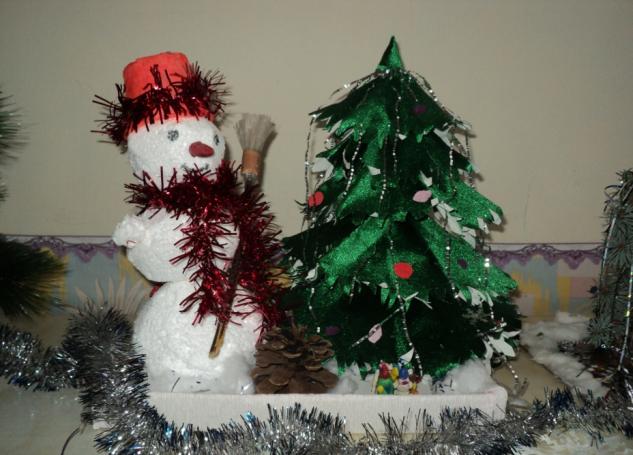 Яблочный  Спас
Новый Год
Коллективная работа детей из пластилина «Кубанский дворик»
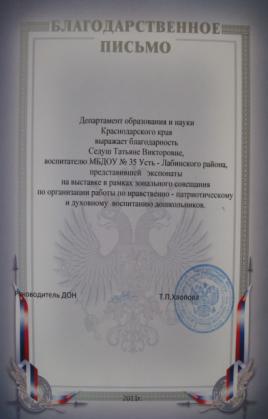 Смотр-конкурс «Кулинарный фестиваль»
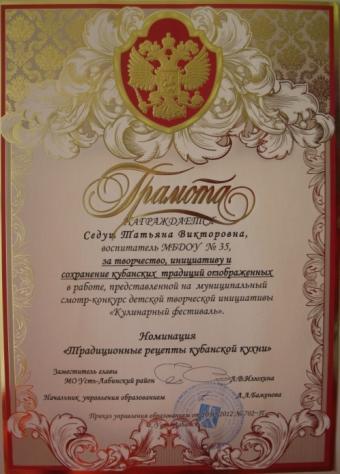 Поздравительные открытки
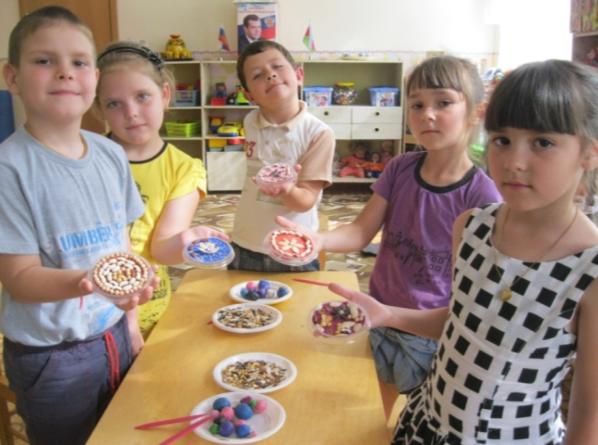 Ко дню Светлой Пасхи,
8 Марта, 
обереги для моей семьи
Взаимодействие
с 
родителями
Результаты мониторинга развития творческих способностей детей 5-6 лет (по методике В.Синельникова, В.Кудрявцева)
Май 2012 год
Творческая активность
Мелкая моторика
Воображение
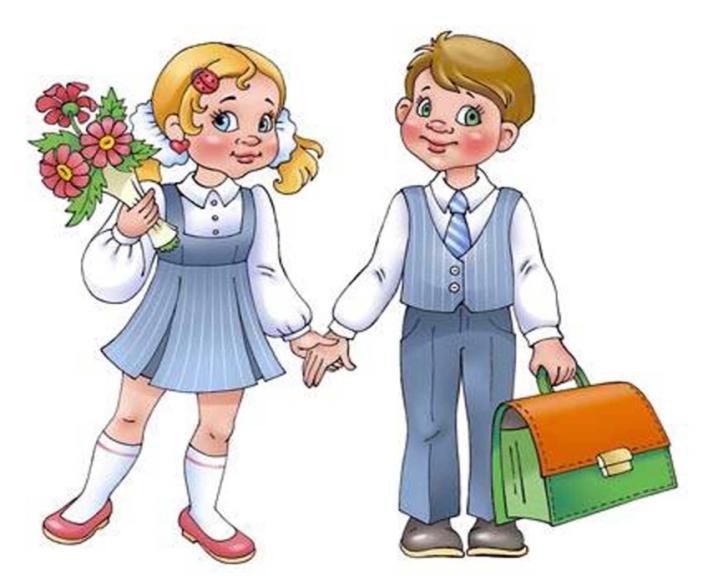 Художествен-
ный вкус
Эстетическая
культура
Наглядно-образное  мышление
Фантазия
Познавательная активность
Спасибо за внимание!